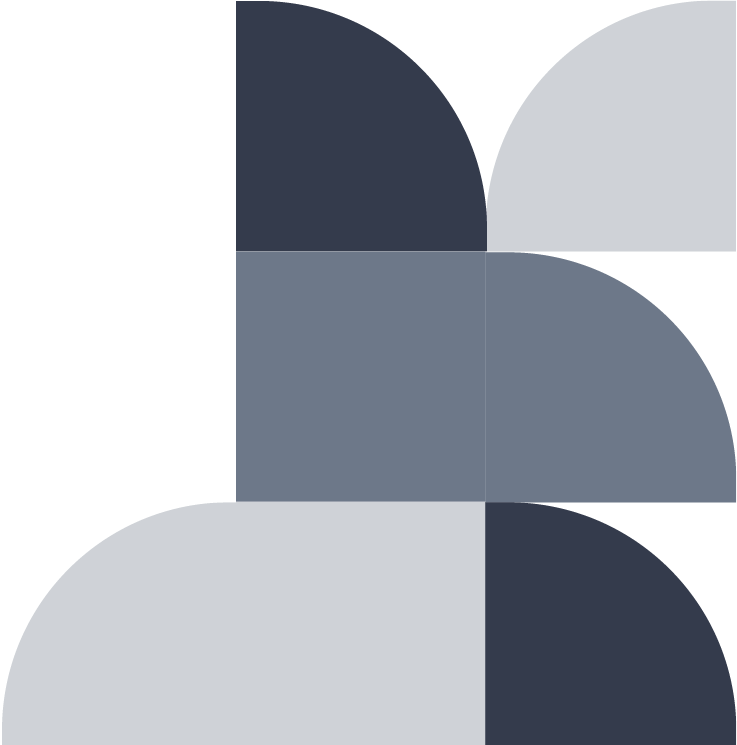 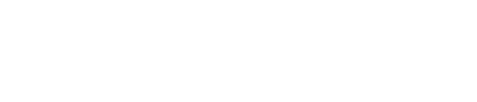 Informe de resultados
l Fase Aprende
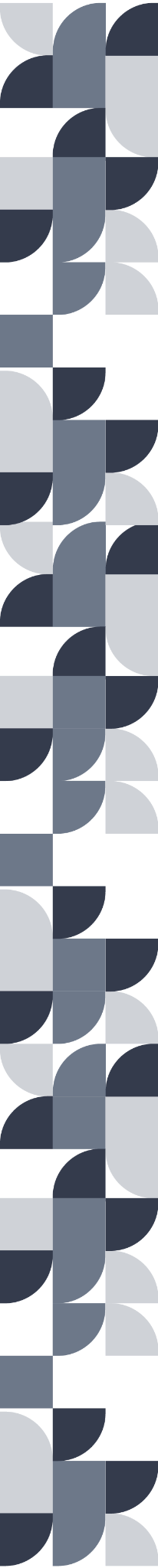 INFORME DE CIERRE
MARZO, 2024
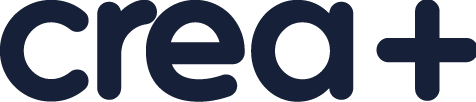 Índice de contenidos
1. Información general de la iniciativa
2. Resultados de la encuesta
3. Fase l: Conecta 
● Principales resultados
● Documentación y evidencia
4. Fase ll: Realiza 
● Principales resultados
● Documentación y evidencia
5. Fase lll: Evalúa
● Principales resultados
● Documentación y evidencia
6. Fase lV: Aprende
● Principales resultados
● Documentación y evidencia
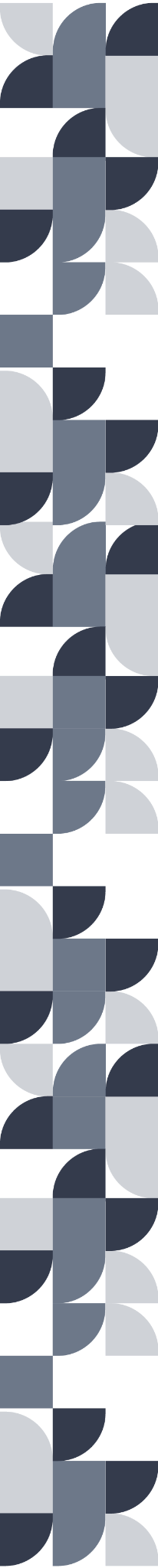 CONTEXTUALIZACIÓN DEL ESTADO DEL PROYECTO
1. Información general de la iniciativa
A continuación se presenta un resumen general de la iniciativa desarrollada:
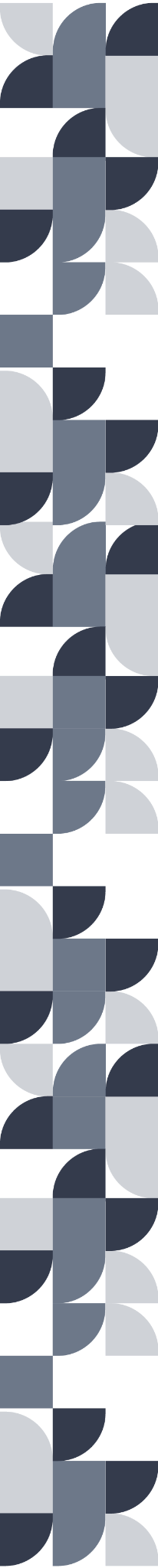 CONTEXTUALIZACIÓN DEL ESTADO DEL PROYECTO
2. Descripción de la iniciativa
A continuación se presenta un resumen más detallado de la iniciativa desarrollada:
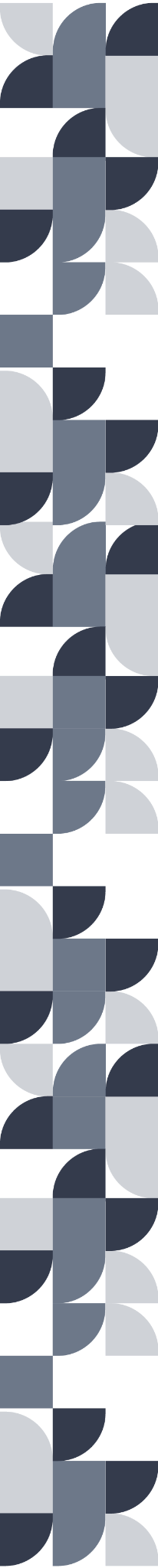 CONTEXTUALIZACIÓN DEL ESTADO DEL PROYECTO
3. Resultados de la encuesta
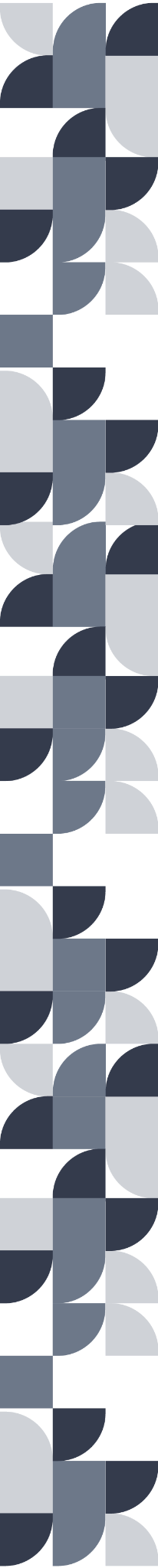 CONTEXTUALIZACIÓN DEL ESTADO DEL PROYECTO
4. 
Fase I: Conecta
PRINCIPALES RESULTADOS
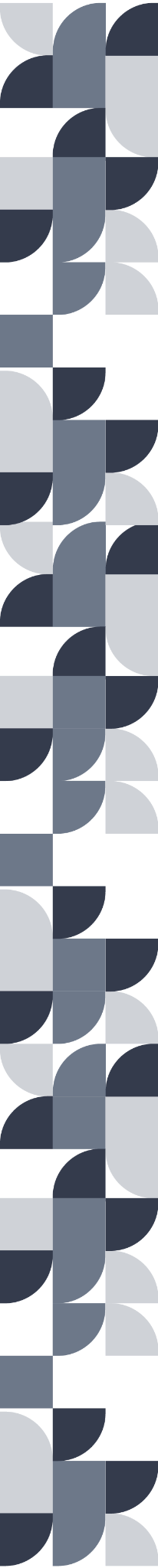 CONTEXTUALIZACIÓN DEL ESTADO DEL PROYECTO
4. 
Fase I: Conecta
DOCUMENTACIÓN Y EVIDENCIA
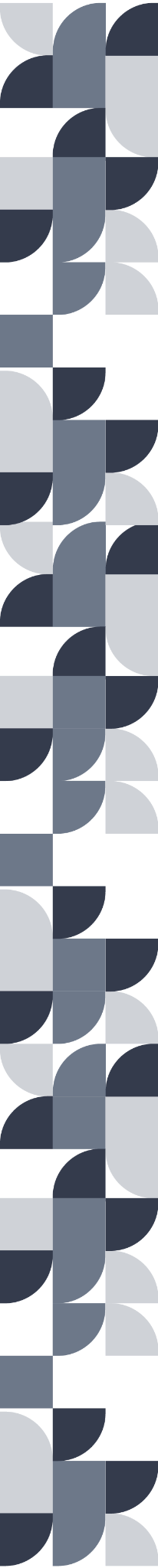 CONTEXTUALIZACIÓN DEL ESTADO DEL PROYECTO
5. 
Fase II: Realiza
PRINCIPALES RESULTADOS
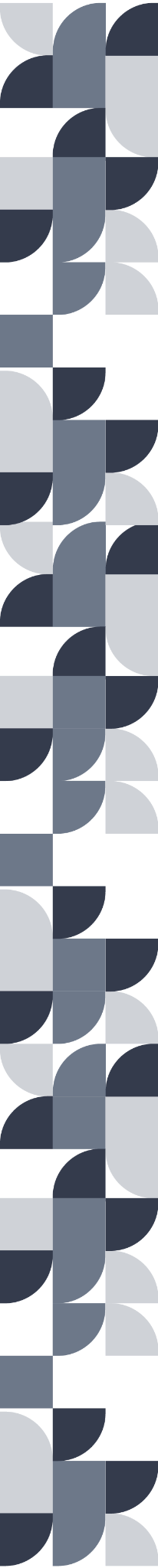 CONTEXTUALIZACIÓN DEL ESTADO DEL PROYECTO
5. 
Fase II: Realiza
DOCUMENTACIÓN Y EVIDENCIA
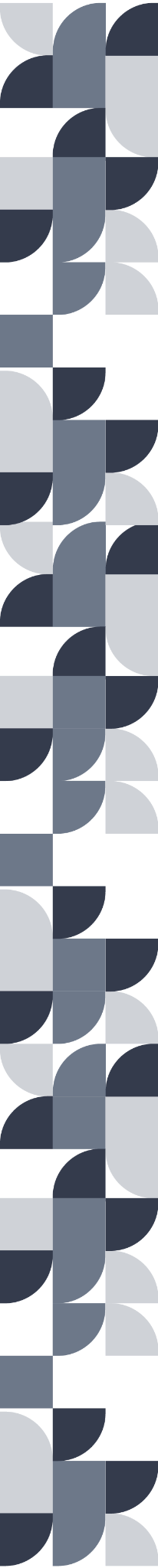 CONTEXTUALIZACIÓN DEL ESTADO DEL PROYECTO
6. 
Fase III: Evalúa
PRINCIPALES RESULTADOS
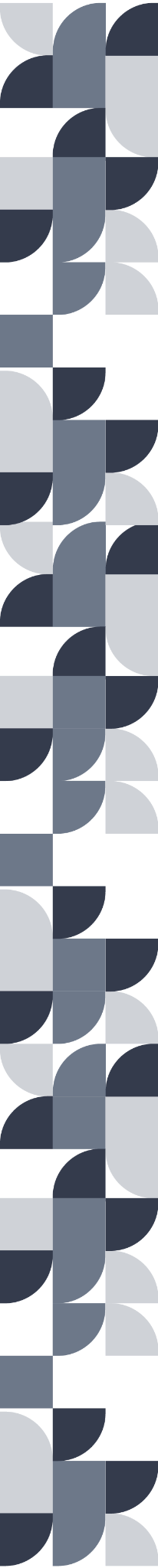 CONTEXTUALIZACIÓN DEL ESTADO DEL PROYECTO
6. 
Fase III: Evalúa
DOCUMENTACIÓN Y EVIDENCIA
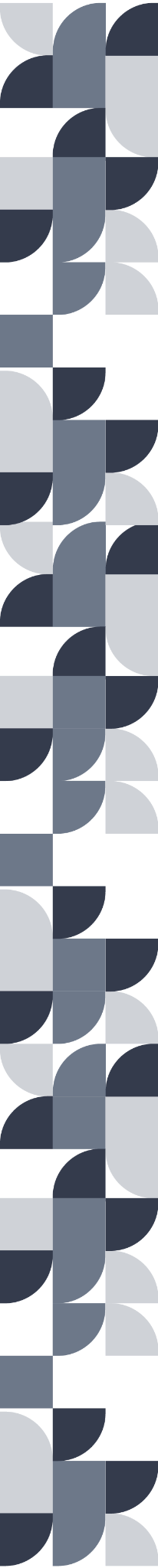 CONTEXTUALIZACIÓN DEL ESTADO DEL PROYECTO
7. 
Fase IV: Aprende
PRINCIPALES RESULTADOS
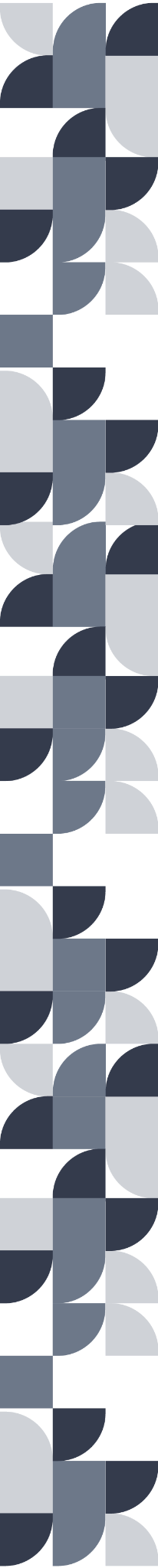 CONTEXTUALIZACIÓN DEL ESTADO DEL PROYECTO
7. 
Fase IV: Aprende
DOCUMENTACIÓN Y EVIDENCIA
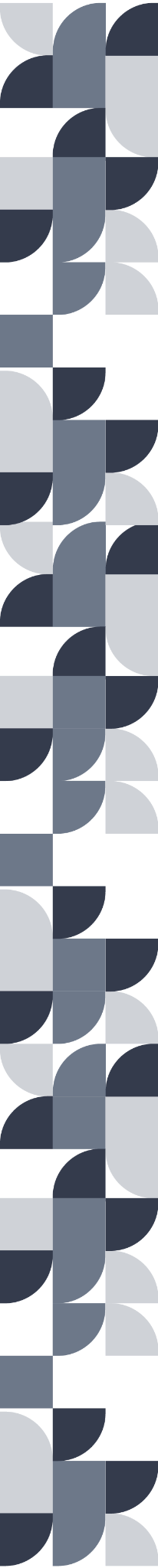 CONTEXTUALIZACIÓN DEL ESTADO DEL PROYECTO
8. 
Otros
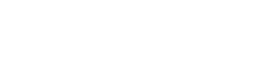 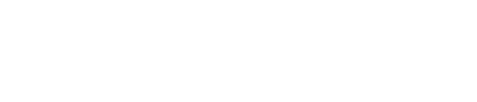 ¡Gracias!